T P Cheng 
Zoom presentation at 2019 Miami Conference 
Based on a talk prepared for the 2017 eclipse meeting
Einstein, bending of light 
& the 1919 solar eclipse
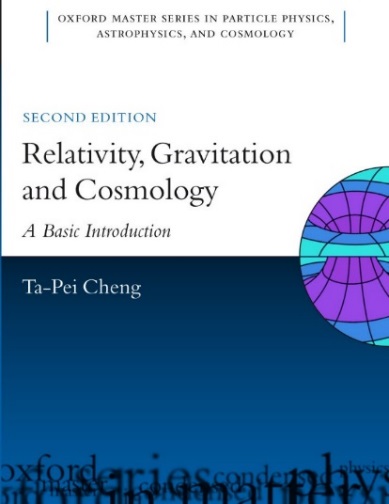 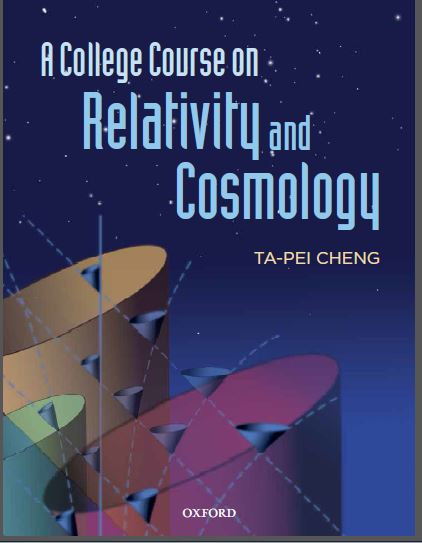 Pedagogy for an undergraduate GR course
Relativity, black holes & cosmology 
for math-shy students
1
‘Physics first’ approach to the teaching of GR
introducing difficult math gradually so that students get to 
study the interesting physical applications at an early stage
Equivalence Principle
Gravitational time dilation, GPS
Bending of a light ray
EP physics  Einstein’s idea: gravity = spacetime curvature
Schwarzschild spacetime
GPS & Light deflection again
EP  physics  

     Curved spacetime    new physics
2
Einstein: my happiest thought
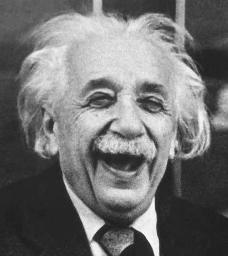 1907 while writing 
a review article 
on relativity,
Einstein started thinking of 
a relativistic theory of gravitation
2 application examples:   grav time dilation & GPS
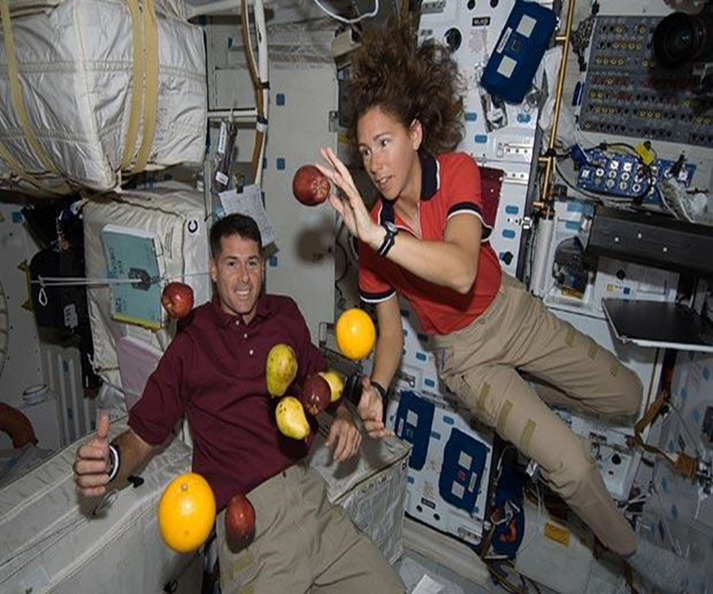 He recalled the fundamental Galilean observation: in a gravitational field
all objects fall with the same acceleration
and came to the deep insight:
Since all bodies accelerate in the same way, an observer in a freely falling lab 
sees no gravity! 

Gravity is transformed away 
locally in a free-fall frame
Special relativity is applicable in such a case
3
3
Equiv Principle  
Gravitational time dilation
The usual approach: Comparison of times by exchange of light signals: gravitational redshift --> gravitational time dilation
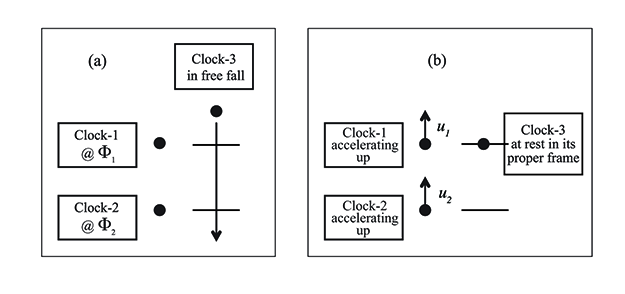 A more direct way …
Grav time dilation
4
relativistic corrections: terrestrial         vs satellite (S) times
Global Position System
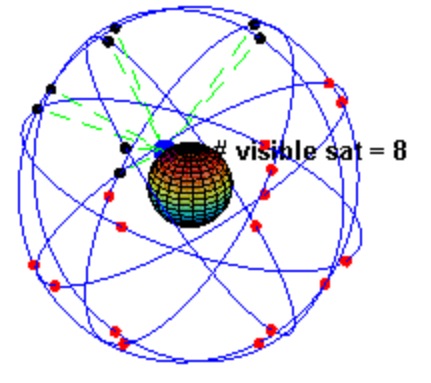 To fix a location r on earth 24 satellites in 6 orbits  at least 4 over the horizon
Distances obtained from 
timing measurements of EM signals
need extremely precise information of the transmission time
Picture source: Wikipedia
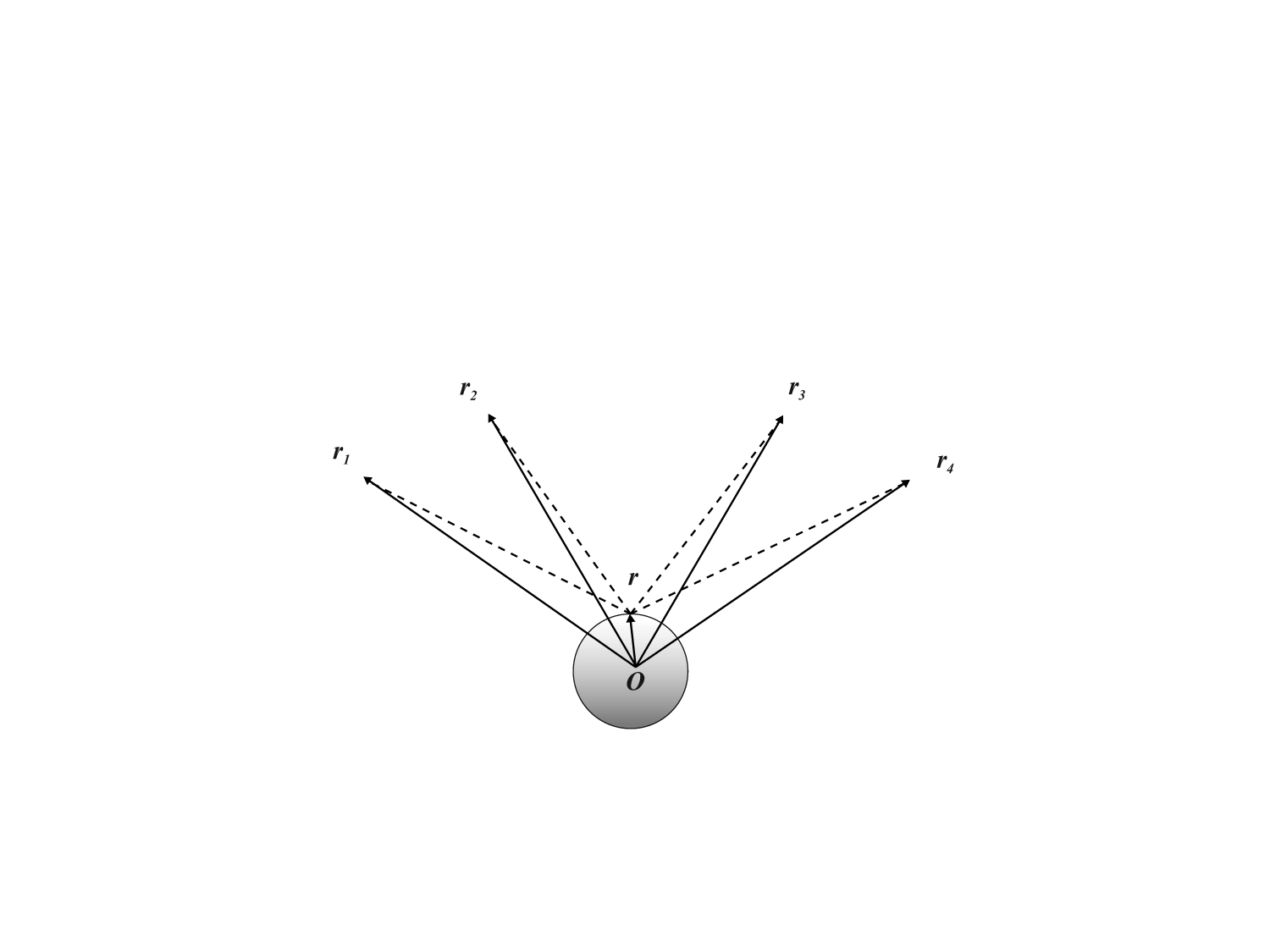 Time can be measured by atomic clocks… BUT    satellites are high up in space (ie diff grav pot) 
and moving with high speed 
must take grav & SR time dilations into account!
EP  bending of a light ray
n
Gravit’l time dilation
leads to 
a position-dependent light speed 
  (as measured by coor clock far from source)
6
Calculating bending of light
via
g
Huygen’s construction
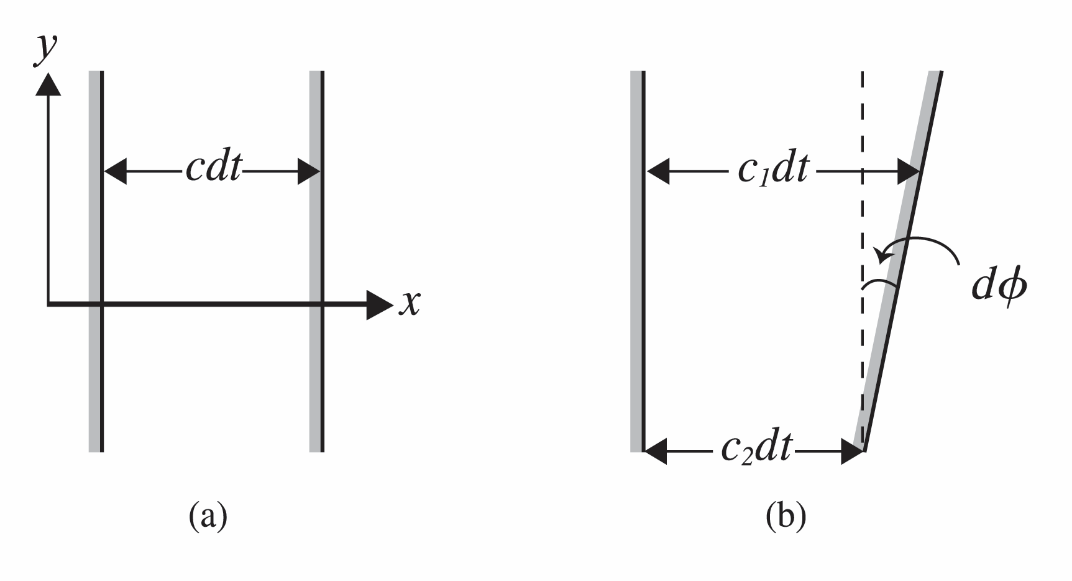 infinitesimal angle of deflection
7
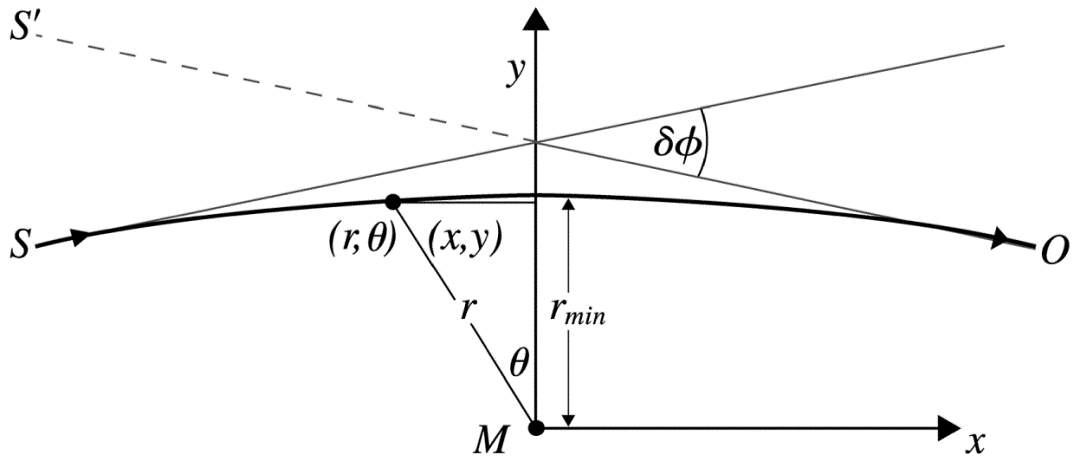 Integrate over the entire path to obtain the total deflection angle
Starlight grazing the sun
Einstein 1911
1914 German eclipse expedition
EP taken into account only grav time dilatlon
Einstein 1915
8
EP  Einstein’s geometric theory of gravity
EP  physics  

     Curved spacetime    new physics
For example, 
gravitational time dilation 
= the bending of spacetime 
in the time direction
½ way
9
EP time dilation   spacetime curved in the time direction
10
Curved spacetime as gravitational field                                       (some supporting arguments)
A curved space is locally flat 
(flatness theorem)
&
Gravity transformed away locally
Curved spacetime 
is locally flat  
“= no gravity” 
in agreement with EP

GR as a metric theory automatically and precisely 
incorporates the EP
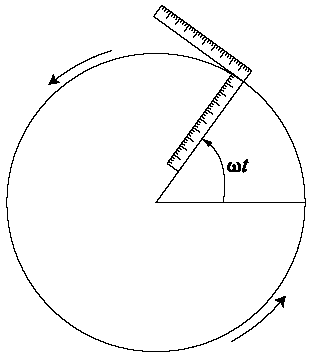 11
Metric for a spherically symmetric spacetime has only 2 scalar elements
Without using high power math such as Killing vectors …
Naturally pick a spherical coordinate system (t,r,θ,φ)
Writing xμ=(ct,r), the infinitesimal invariant ds² = gμνdxμdxν must be quadratic in dr and dt without singling out any particular angular direction
ds² = Adr⋅dr + B(r⋅dr)² + Cdt(r⋅dr) + Ddt²
Key concept to learn: The coordinates in Riemannian geometry, as labels of points in the space, can be freely chosen. Have no intrinsic significance until their connection to the physical length ds² is specified by the metric function as in  ds² = gμνdxμdxν
One is free to choose new coordinates, thereby altering the metric to make it as simple as possible:     A,B,C,D --> g00, grr
12
Recall the corresponding
Newtonian spherical solution:
Spherically symmetric spacetime solution to the Einstein field equation
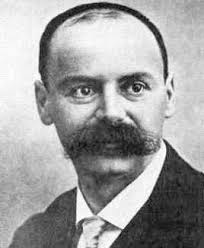 Schwarzschild solution
Just the gravitational time dilation
13
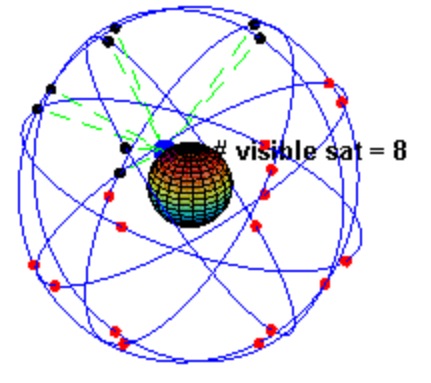 back to the operation of GPS 
now derived via curved spacetime
Recall EP result: clocks on the ground and on satellites run at different rates
Picture source: Wikipedia
SR result is part of GR
SR time dilation 
just part of 
the new kinematics

reinforce the point
Schwarzschild geometry
Gravitational time dilate
due to 
bending of spacetime 
in the time direction
their ratio
14
GR treats space and time 
on equal footing
Curving also in spatialas well as  in temporal direction
Instead just saying: 
besides curving in the time direction, GR indicates also curvings in the spatial directions as well …
Better: relate the new feature to something more familiar – less abstract ...
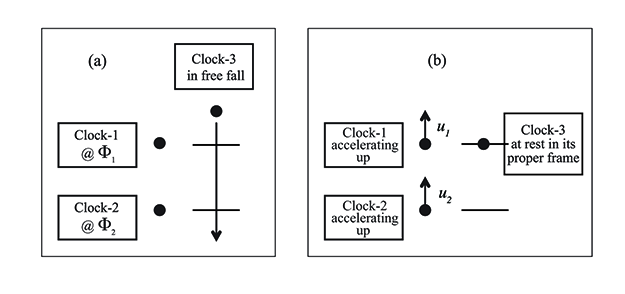 ruler
ruler
ruler
Grav length contract
Deflection of light from curved spacetime
Grav length contraction
Grav time dilation
Deviate from unity twice as much as the EP case
Of course, we can derive the same result by way of the usual procedure of using GR eqn of motion, the geodesic eqn
Einstein 1915
17
The 1919 solar eclipse expedition
verified the GR prediction
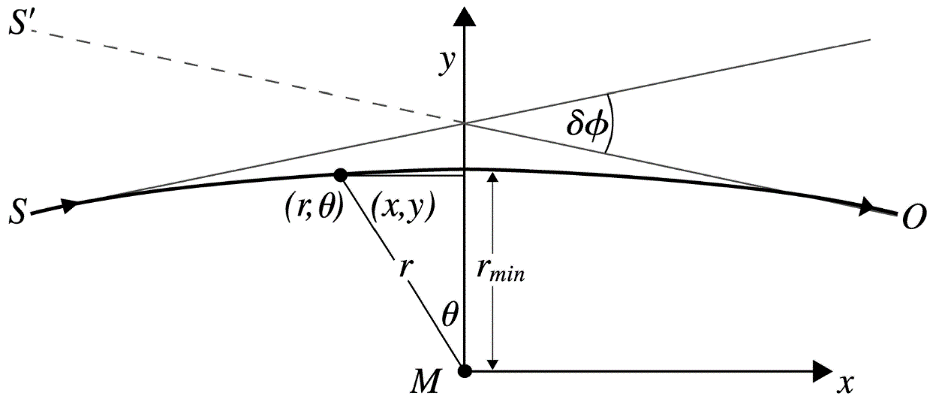 For light grazing the surface of the sun:
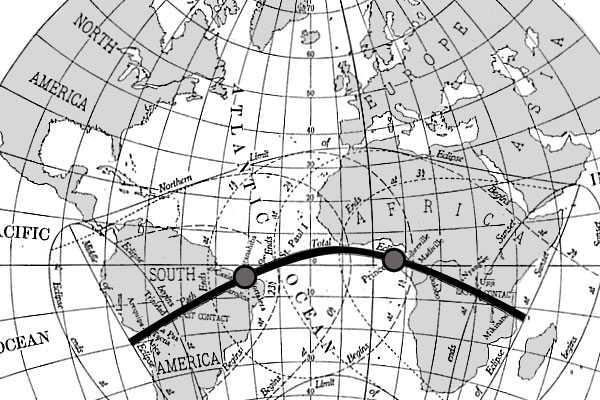 1/4000 of the angular width of the sun, 
---- not easy to detect
One needed a solar eclipse against a background of several bright stars (so that some could be used as reference points). On May 29, 1919 there was such a solar eclipse. Two British expeditions were organized by Arthur Eddington and Frank Dyson: one to Sobral in northern Brazil, and another to the island of Principe off the coast of West Africa.
Path of 1919 solar eclipse 
with a totality = 6 min 51 sec !
18
1919 eclipse observ’n
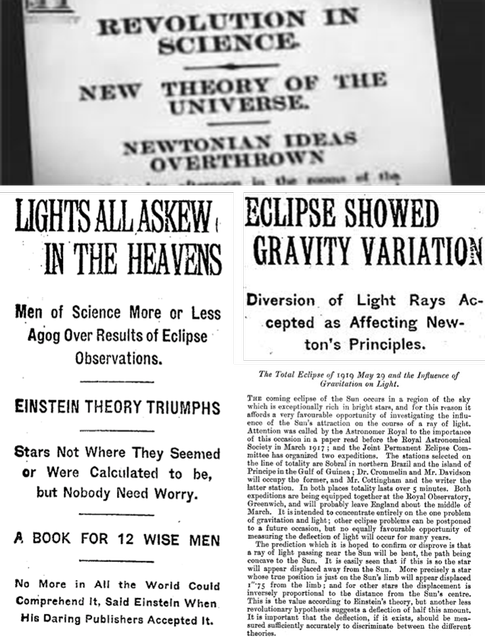 caused a media sensation 
making Einstein a global celebrity
This resulted partly for scientific reasons and partly because the world was amazed that so soon after “the Great War" (WW1) the British should finance and conduct an expedition to test a theory proposed by a 
German citizen
Eddington was a Quaker pacifist. With the strong support of British astronomy establishment, he was able to continue his research during the War and, through de Sitter in neutral Holland, got Einstein's GR papers in 1916
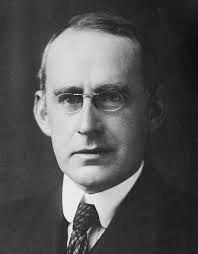 19
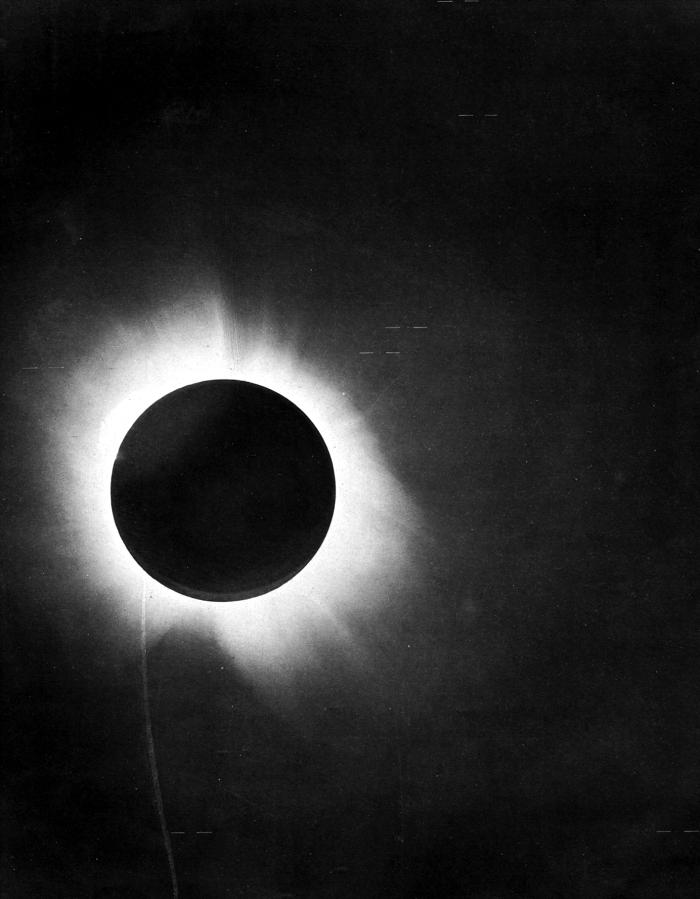 Eddington wrote afterwards:
"The days preceding the eclipse were very cloudy. On the morning of May 29, there was a very heavy thunderstorm from about 10:00 AM to 11:30 AM. The Sun appeared for a few minutes, but the clouds gathered again. About a half hour before totality, the crescent Sun could be glimpsed occasionally, and by 1.55 it could be seen continuously through drifting cloud."
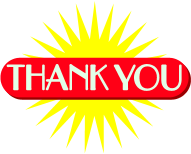 20